Latin American Culture
Sports: Soccer
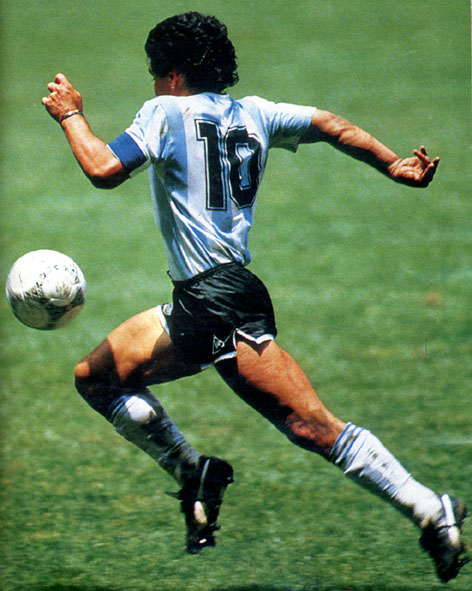 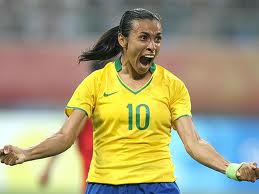 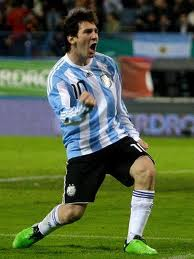 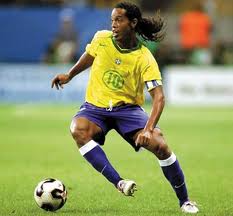 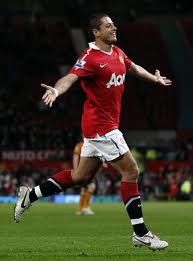 Other Sports: Jai alai, Volleyball, Baseball
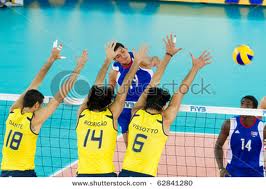 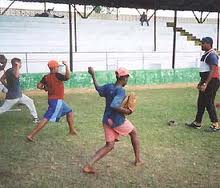 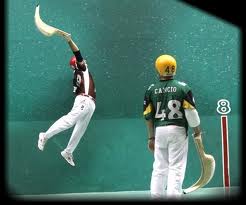 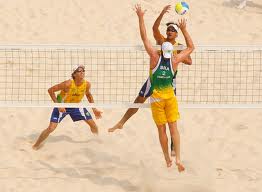 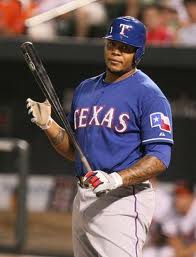 Jai alai
Religions
Roman Catholic, Santeria, Voodoo, and Rastafarianism
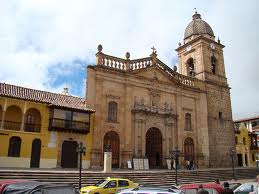 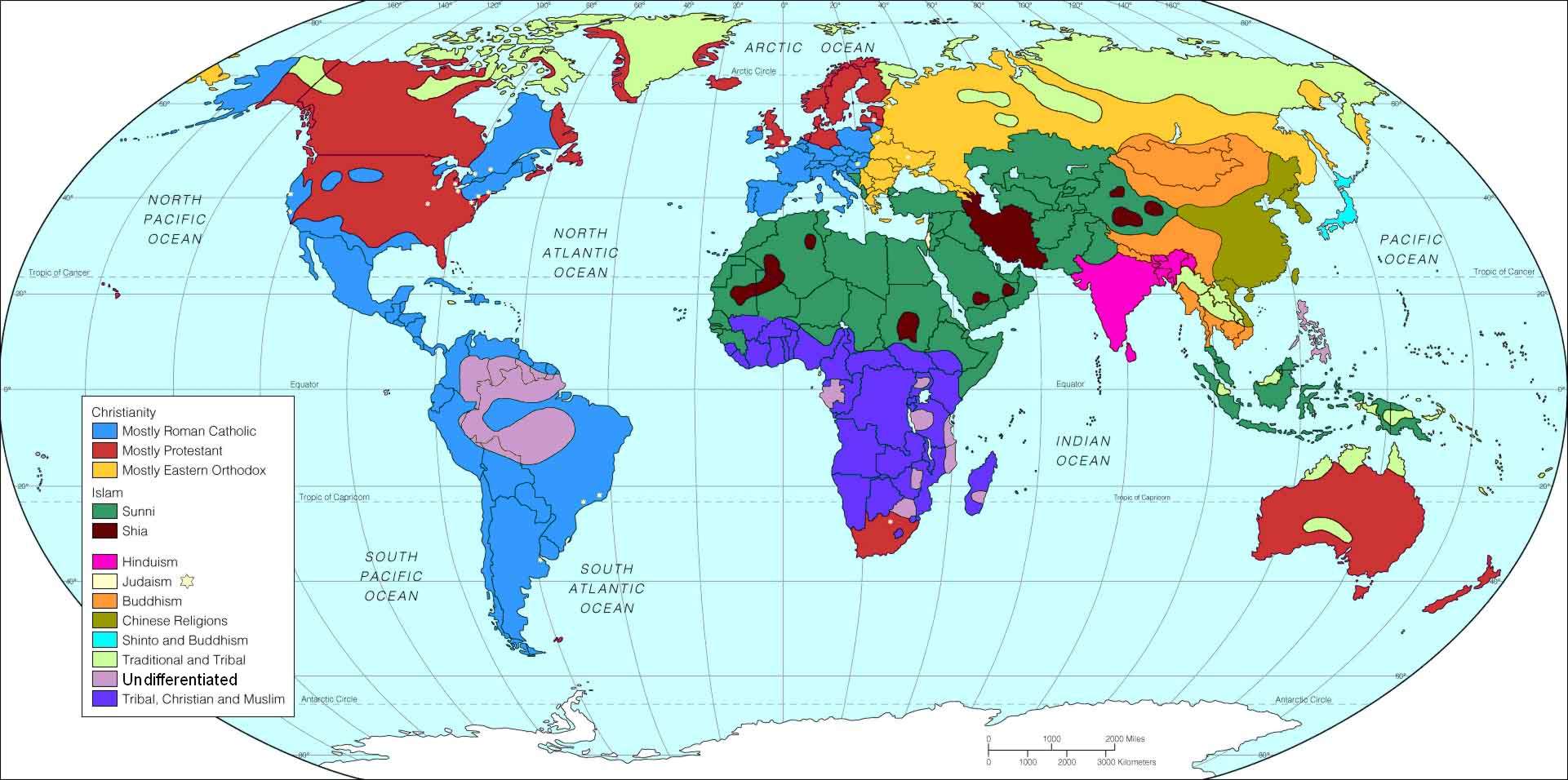 Minor Religions
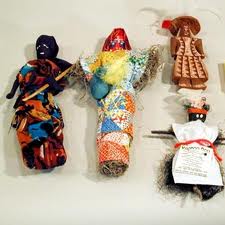 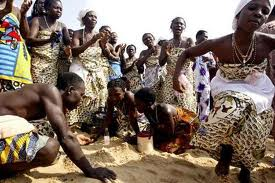 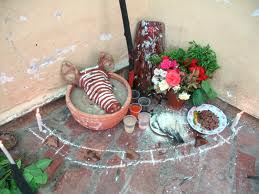 Voodoo
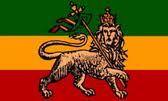 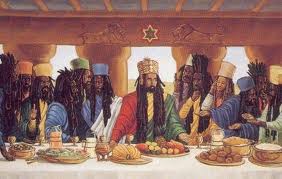 Santeria
Rastafarianism
Holidays and Festivals
El Dia de los Muertos
Day of the Dead

Catholic Holidays : All Saints and All Souls
Nov. 1st and 2nd
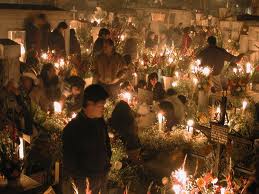 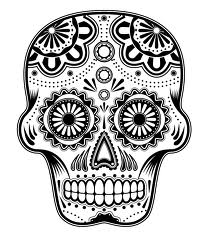 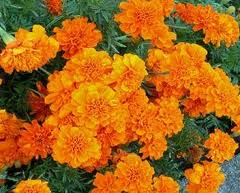 Carnival
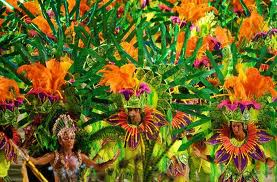 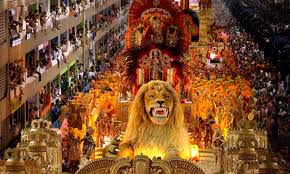 Held 46 days prior to Easter

Huge, multi-day party before
Lent (giving up something )
Resources
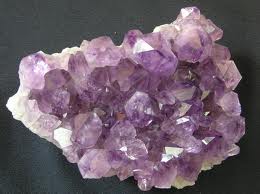 Minerals in abundance
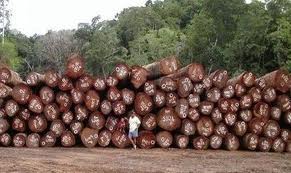 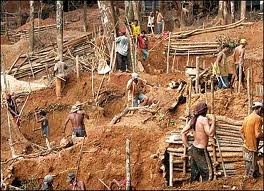 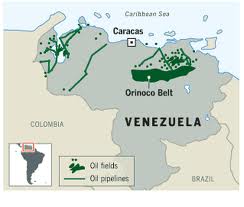 Tropical/Exotic Hardwoods
Oil fields
Art and Artists
Murals and Mosaics
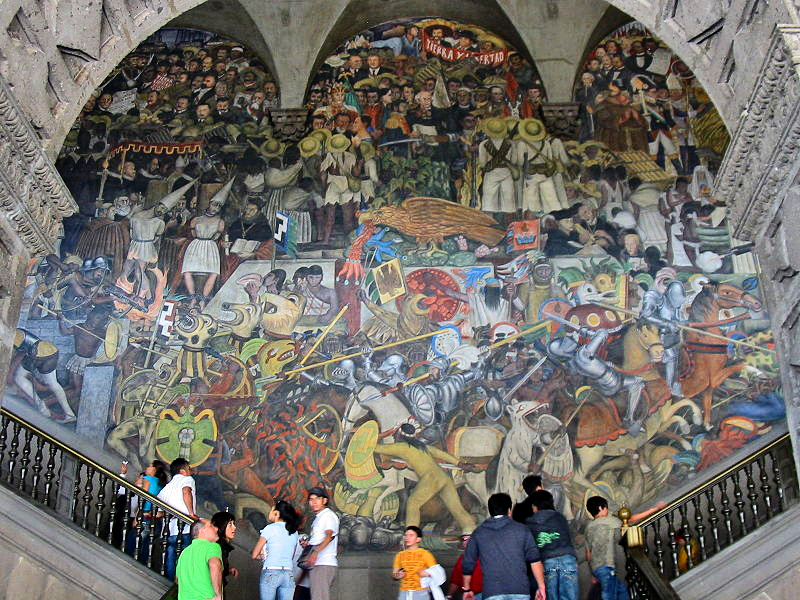 Diego Rivera Mural
Architecture
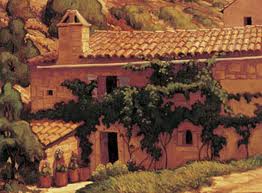 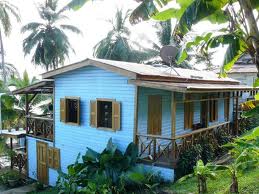 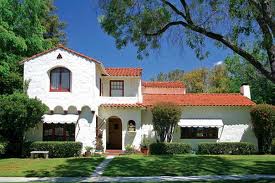 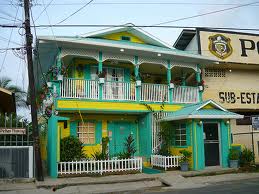 Spanish Colonialism
Caribbean Style
Food
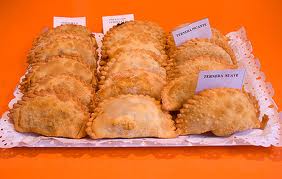 Empanadas
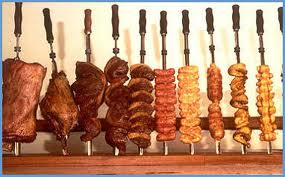 Tamales
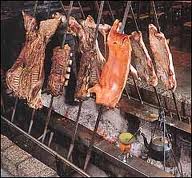 Brazilian Churrasco (BBQ)
Food Continued
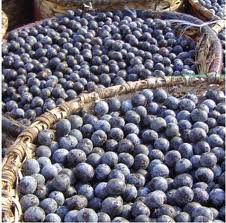 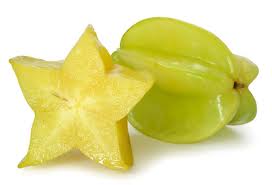 Various Chilies
Star Fruit
Acai
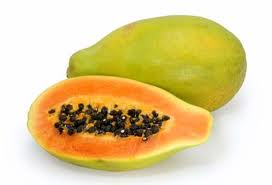 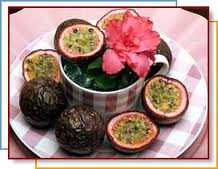 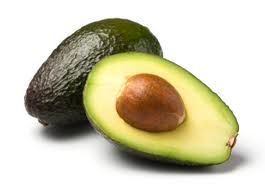 Papaya
Passion Fruit
Avocado
Plantations
Coffee is a cash crop.  Plantations found
in Colombia, Brazil, and Costa Rica.
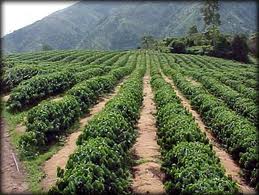 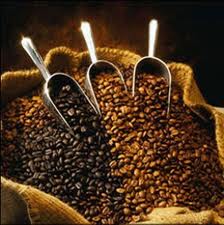 Other Plantations
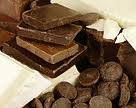 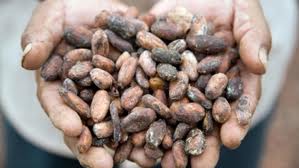 Banana Plantations: 4th most consumed
Food in the world.  Most found in Central 
America and Caribbean. 

Sugar Cane Plantations: Found in Caribbean

Cacao (Chocolate) Plantations: Brazil and Ecuador
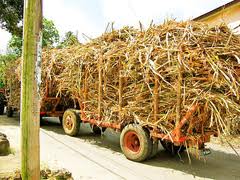 Illegal Drugs
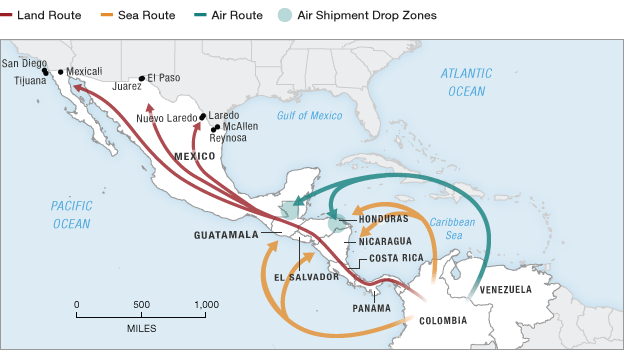 Cocaine Fields
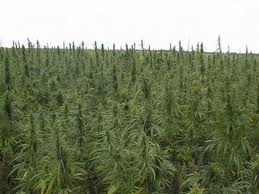 Map showing flow of illegal drugs into USA
Marijuana
Drug Cartels
Medellin and Cali Cartels were powerful in Colombia.  
Currently over 300 drug smuggling organizations.  
Leaders are being extradited to the US
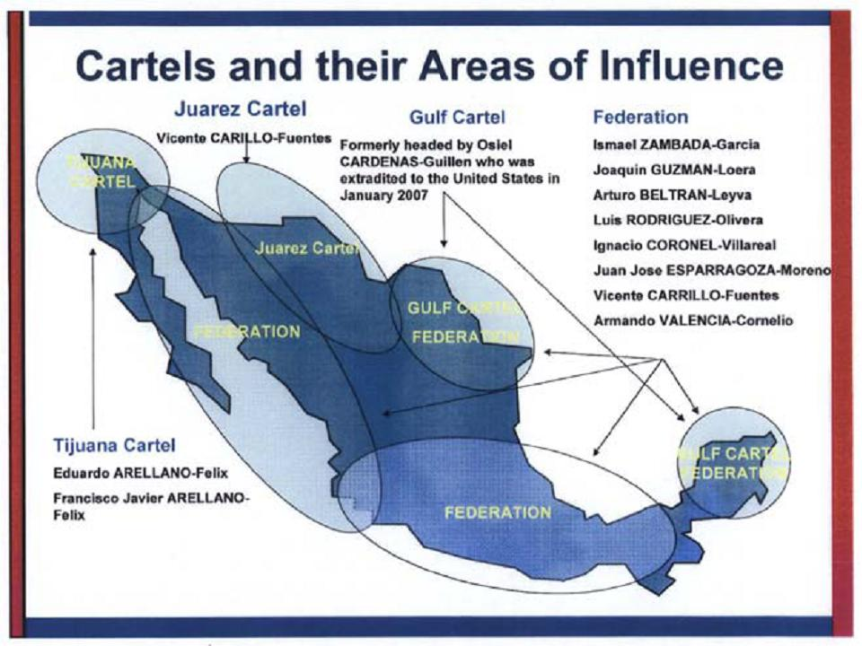 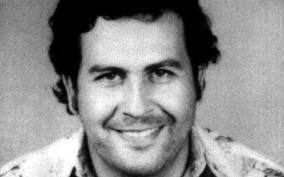 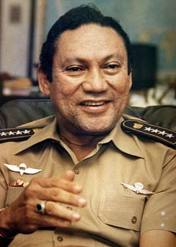 Pablo Escobar
Colombian Drug Lord
Manuel Noriega
Panama Dictator
Drugs, Murder, etc